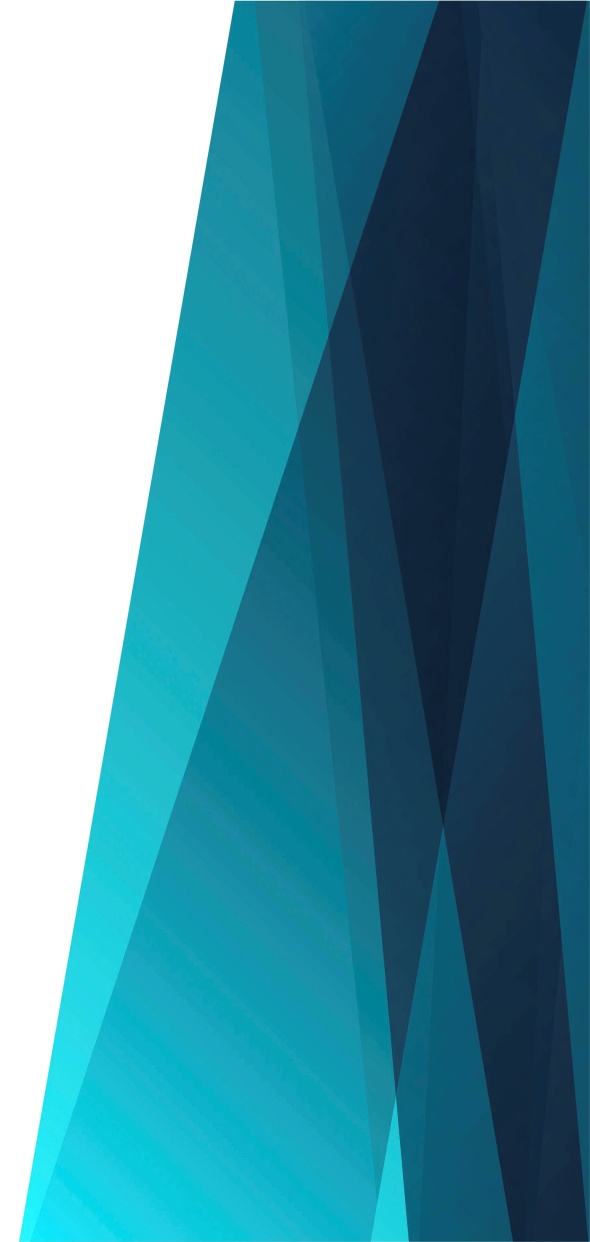 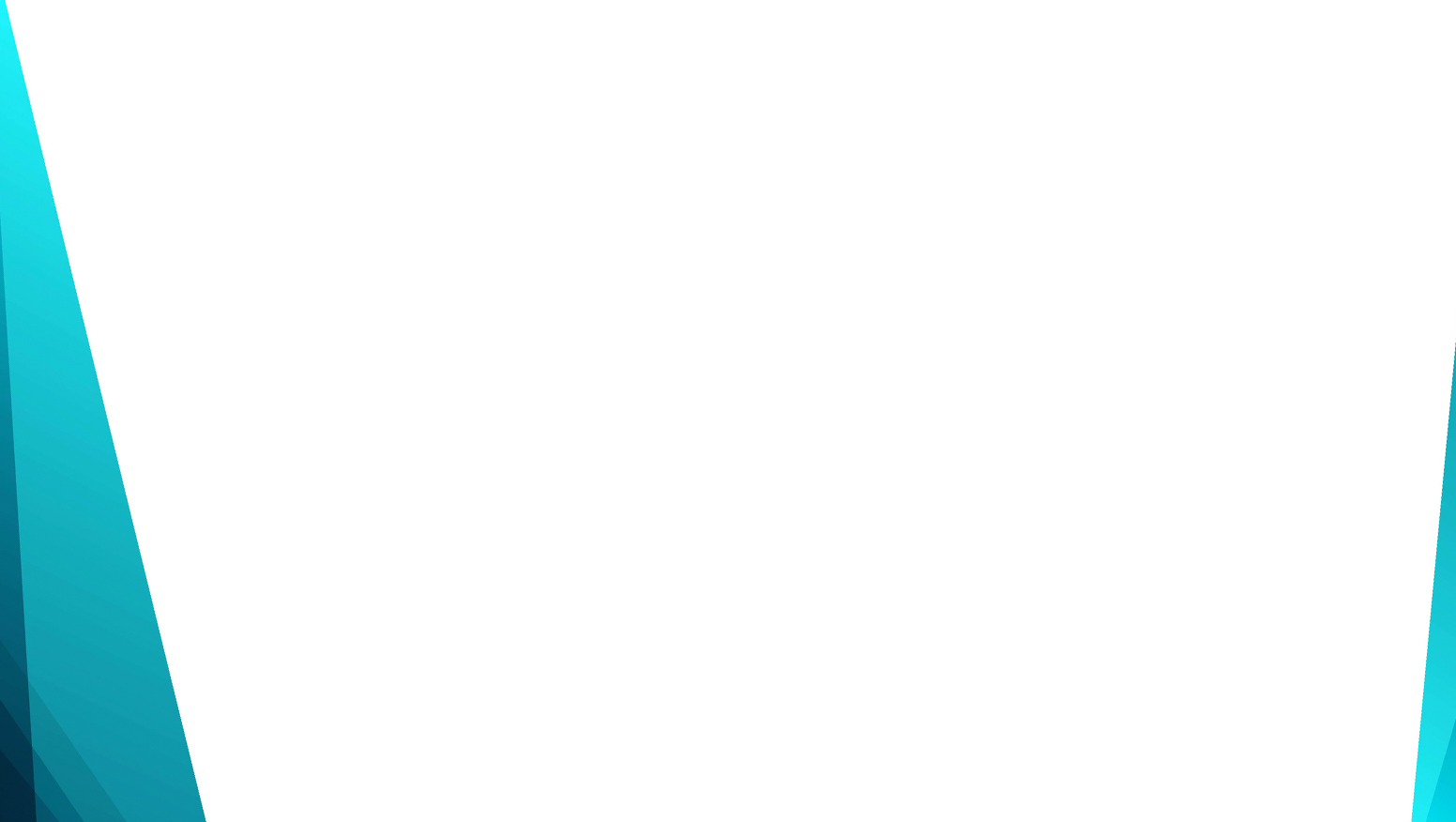 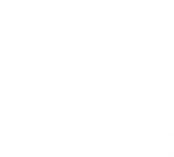 Друга дивного 
   нашел я
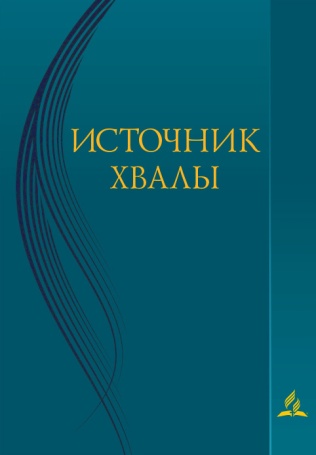 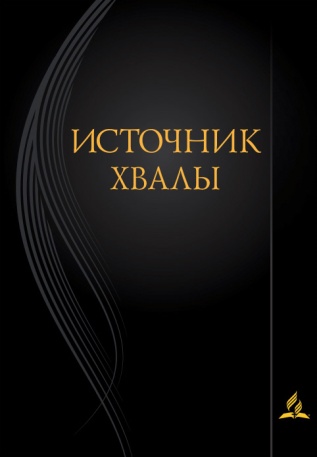 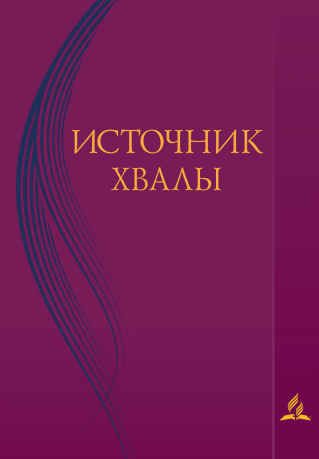 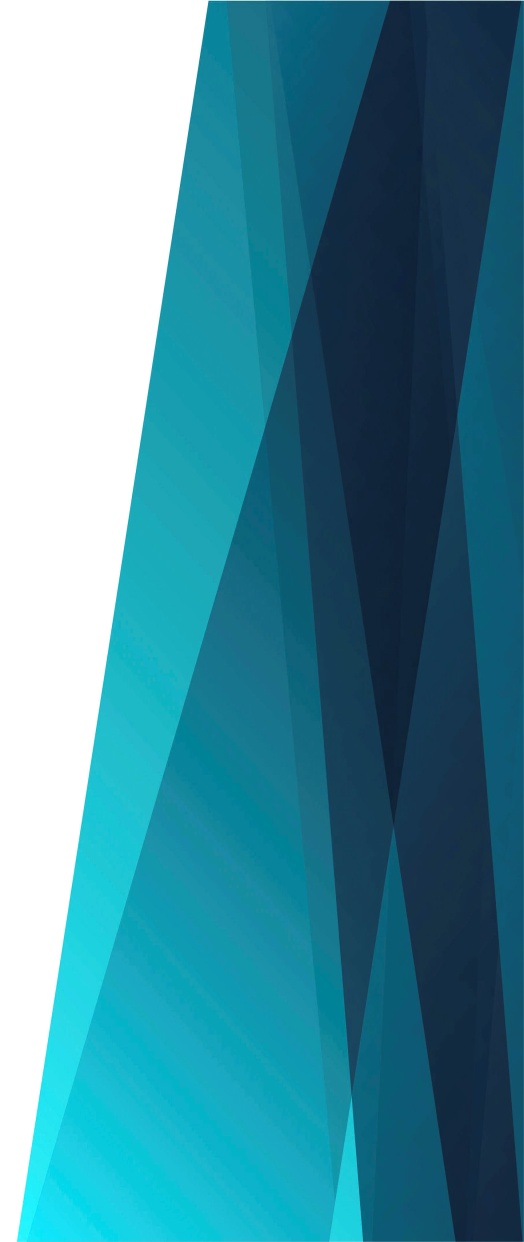 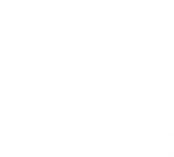 Друга дивного нашел я,
За меня Он жизнь отдал.
И к ногам Его пришел я,
Чтоб меня Он оправдал.
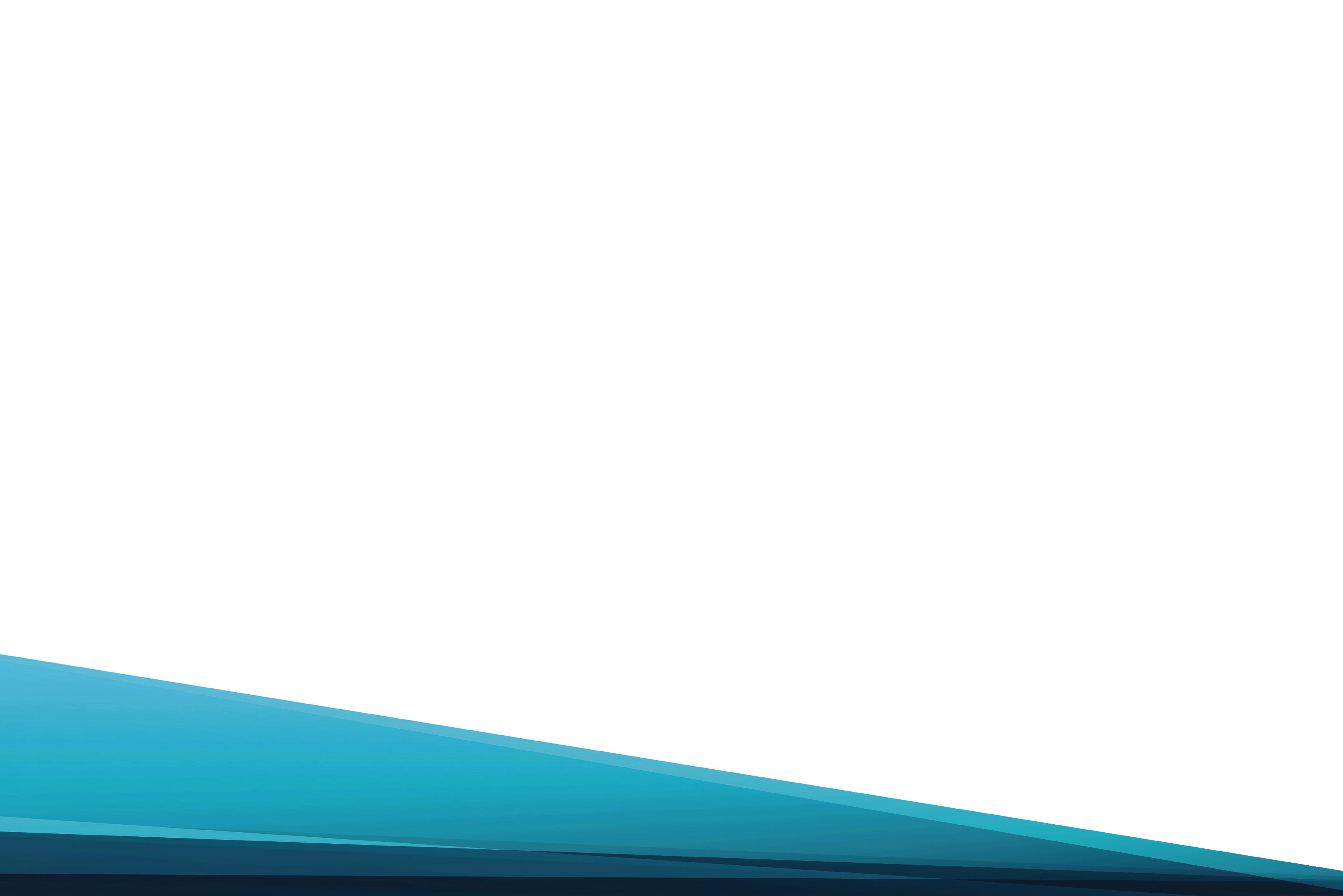 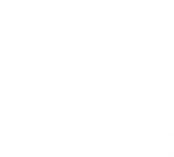 Он один на свете верен нам,
Друг лучший мой, 
Друг и твой-
Иисус, Спаситель дорогой.
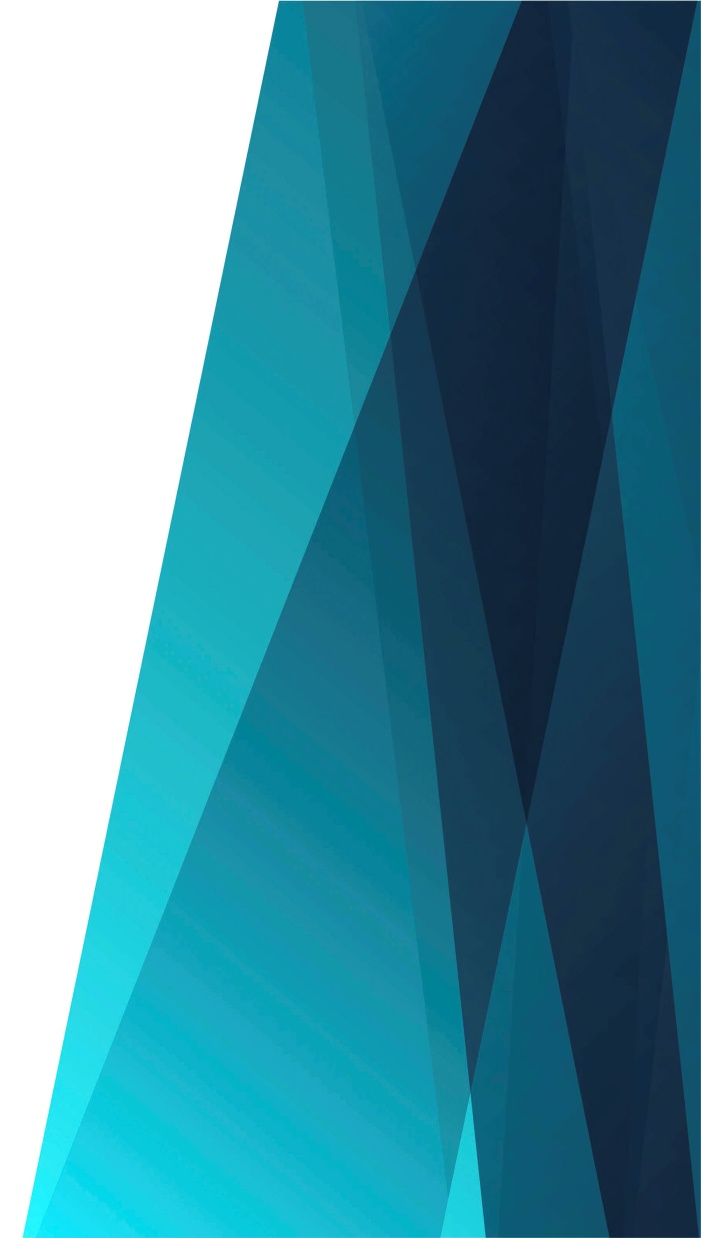 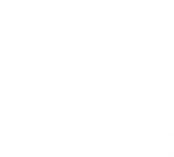 Путь Он к небу Проложил нам
И жизнь вечную дает;
Хочет, чтоб Счастливым был там
Его избранный народ.
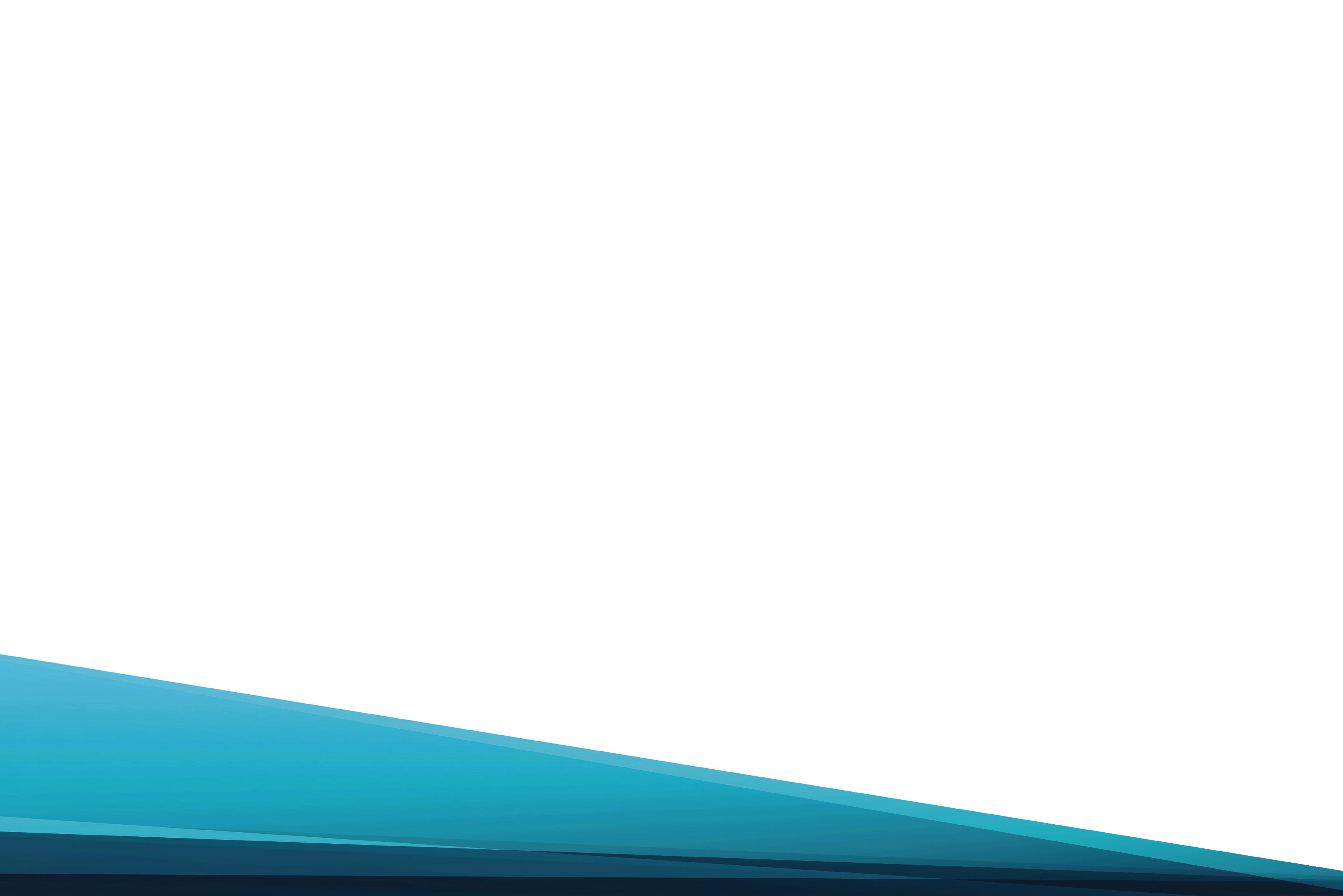 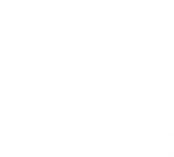 Он один на свете верен нам,
Друг лучший мой, 
Друг и твой-
Иисус, Спаситель дорогой.
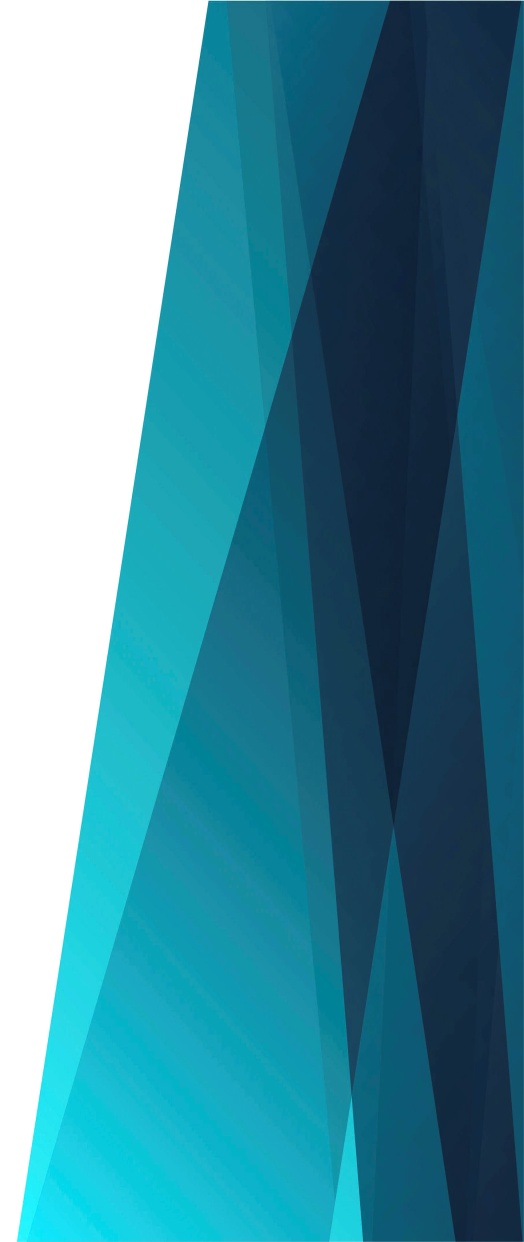 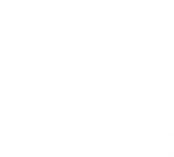 Друг, тебя зовет Спаситель,
Ты на зов Христа приди.
Чтоб войти в Его обитель
И прильнуть к Его груди.
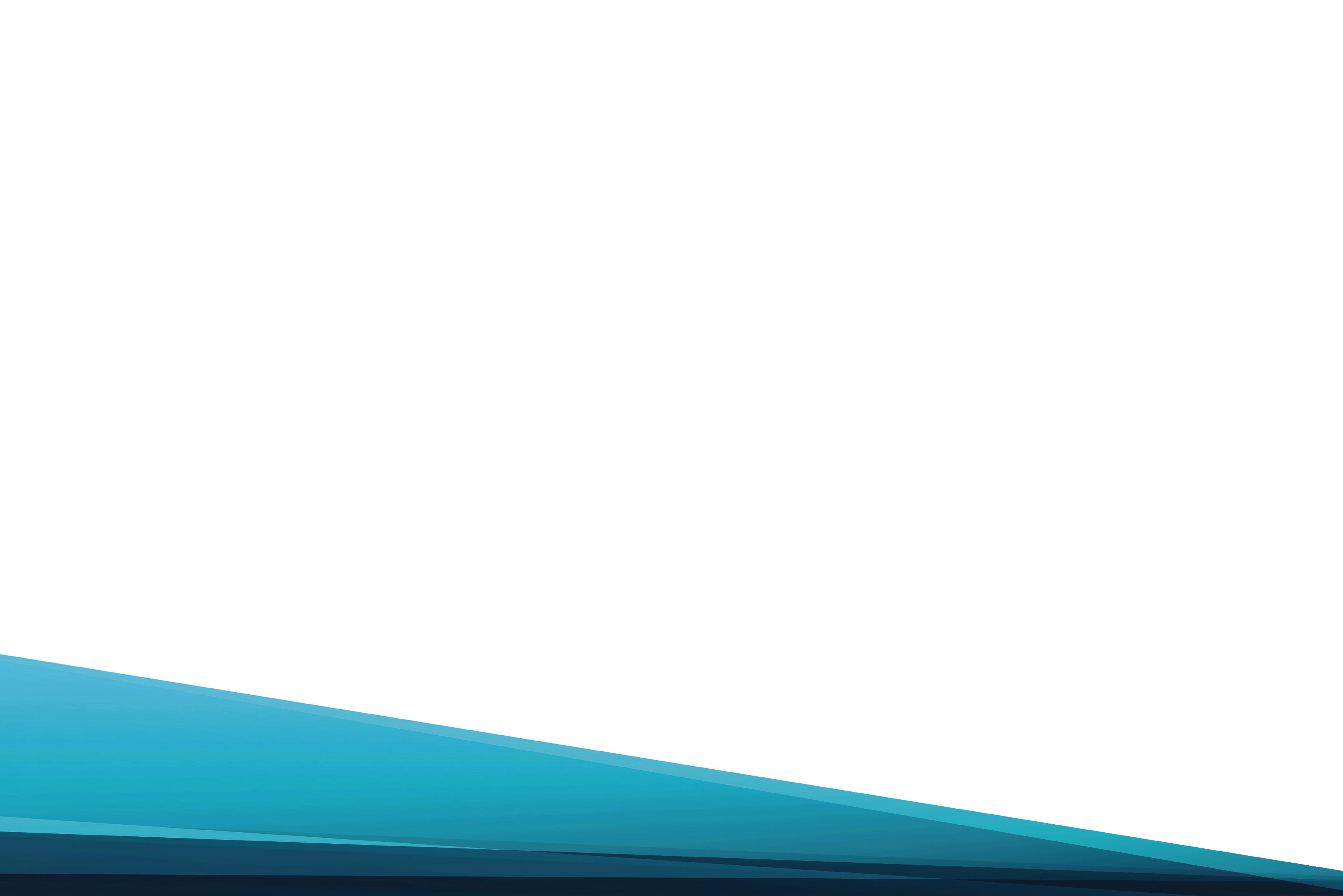 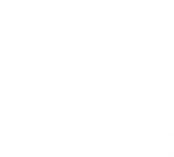 Он один на свете верен нам,
Друг лучший мой, 
Друг и твой-
Иисус, Спаситель дорогой.